Journée VPT Bus 
du 22 mai 2024


Réflexions autour
de la brochure 

« Tant qu’on a la santé… »
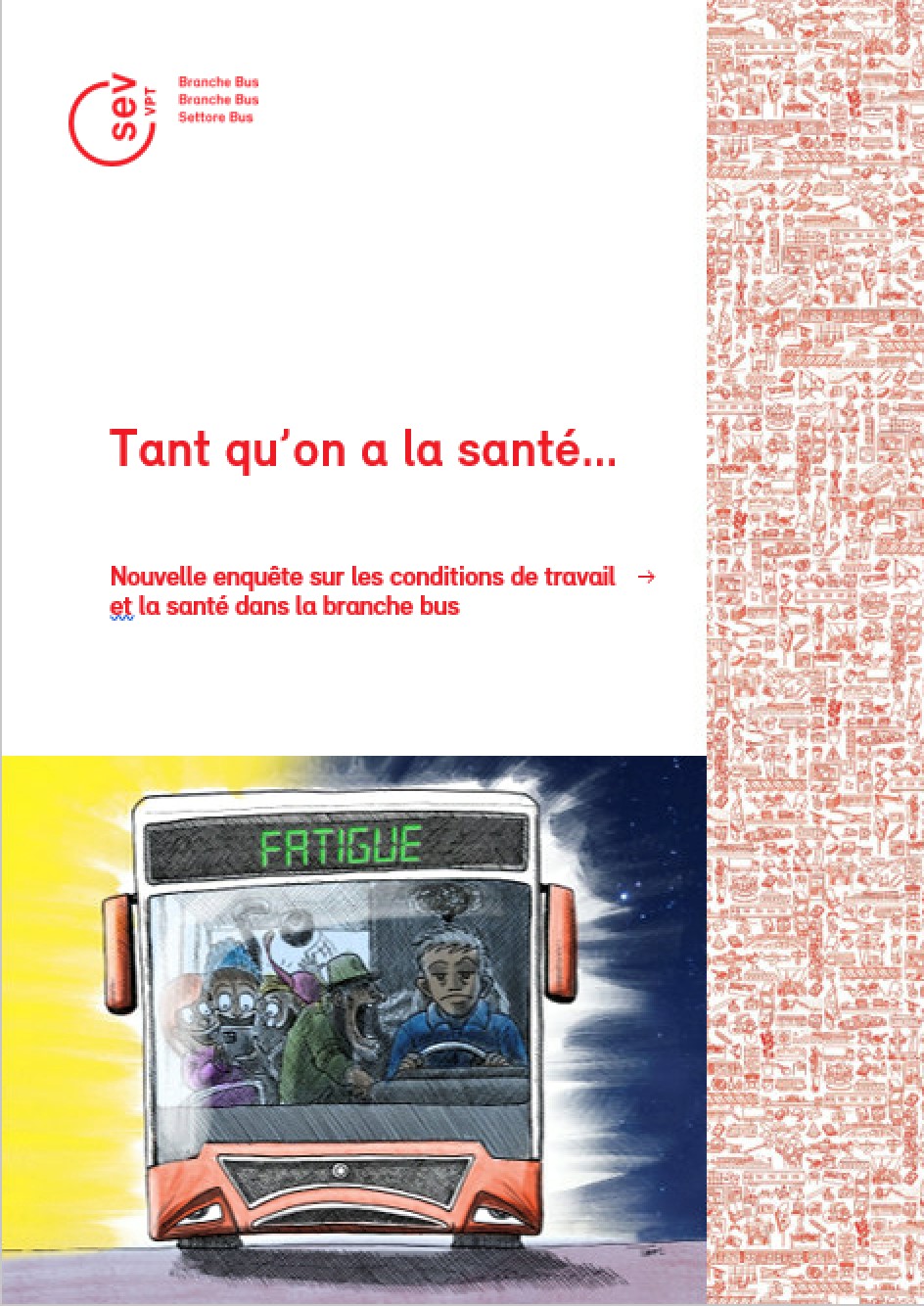 Plan de la présentation

1. Principaux résultats et enseignements de la brochure. Revendications et campagnes à mettre en œuvre.

2. Reconnaissance des maladies professionnelles 			avec ces atteintes à la santé.

3. Différents usages possibles de cette brochure (collègues et différents acteurs de la branche bus). 

4. Enjeux autour de la 4e enquête TRAPHEAC sur la santé, 		début : 27 mai 2024.

5. Discussion ensemble sur tous ces thèmes pour dégager des priorités dans les actions à mener.
Principaux résultats 
Graphique 1. Problèmes de santé en 2010, 2018 et 2022
Principaux résultats 
Graphique 2. Arrêt-maladie, accident, maladie liée au travail et conduite sans être en état en 2021, par groupes d’âge.
2. Reconnaissance des maladies professionnelles
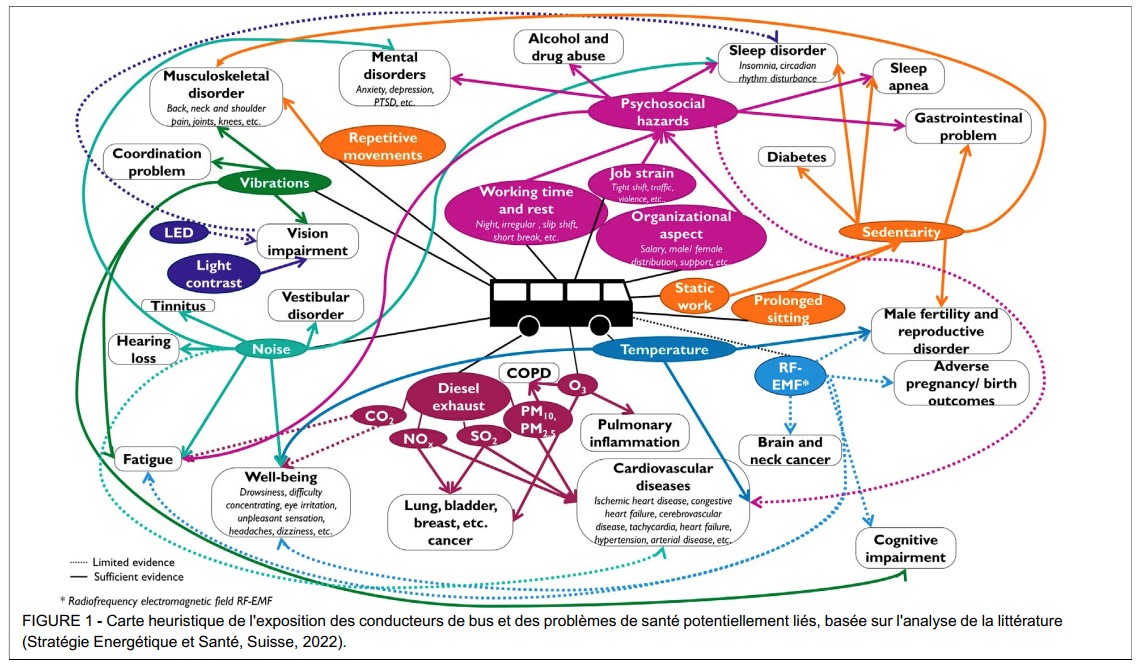 2. Reconnaissance des maladies professionnelles


« Dans le cadre de la prévention des accidents et des maladies professionnels, il incombe à l’employeur de prendre toutes les mesures qui sont nécessaires compte tenu des expériences acquises, applicables en l’état actuel de la technique et adaptées aux conditions données. »

Office fédéral de la santé publique, OFSP
3. Usages de la brochure
Nos collègues : infos et remerciements.
Les non-syndiqués. 

Lettre aux entreprises de transport public : Revendications:  meilleurs horaires, baisse des amplitudes, introduction du temps partiel, possibilité de se lever lors des heures de conduite et pouvoir se rendre aux WC. Mesures pour les femmes. Relance de la Table ronde ? 
Lettre aux donneurs d’ordre: communes/ cantons. Adéquation entre demandes de transport et moyens mis à disposition. Pistes en voie propre.

Lettre à la SUVA (reconnaissance des maladies professionnelles)
4. Quatrième enquête TRAPHEAC du 31 mai
https://trapheac.ch/
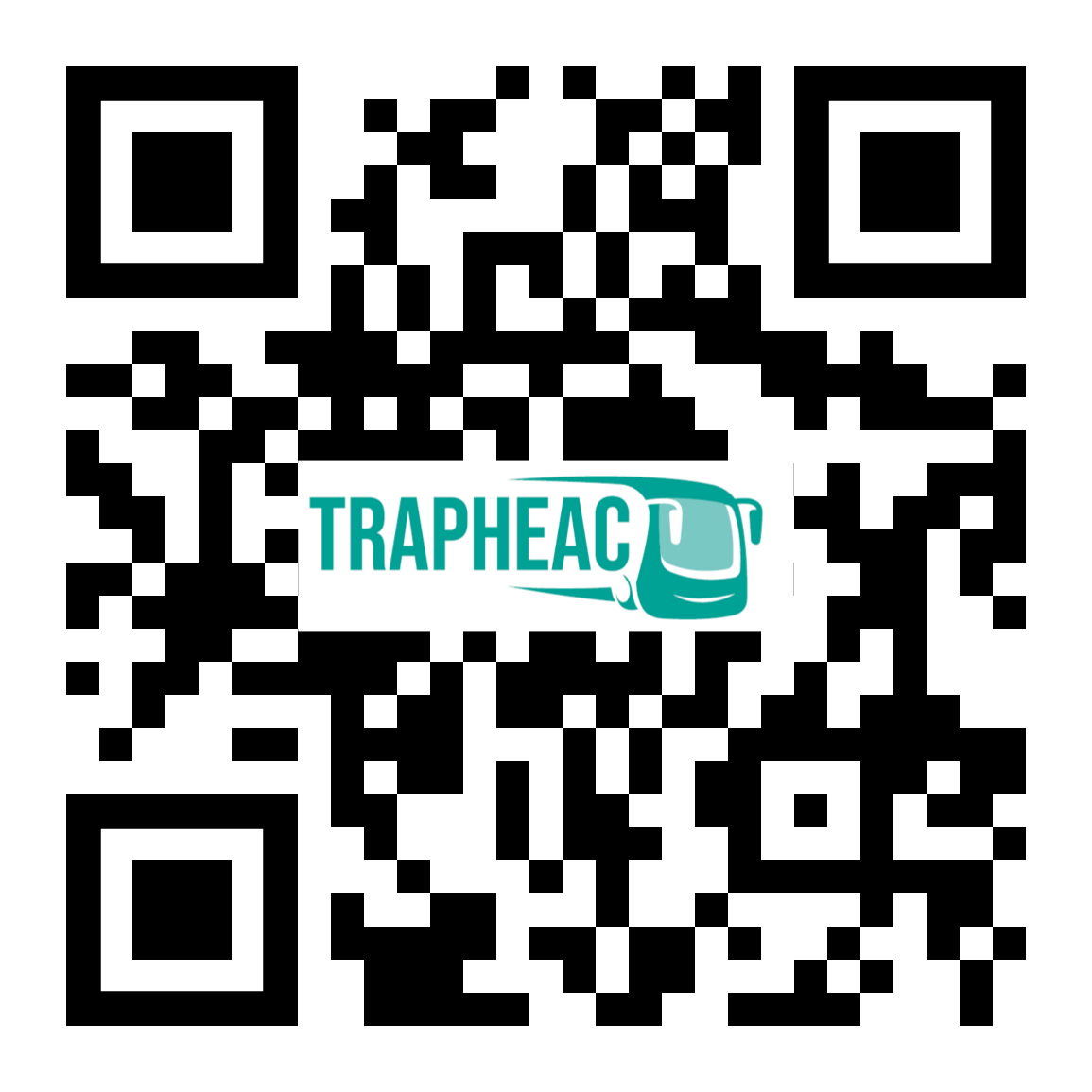 5. Discussion

Merci pour votre attention !

Place aux questions / interventions / propositions